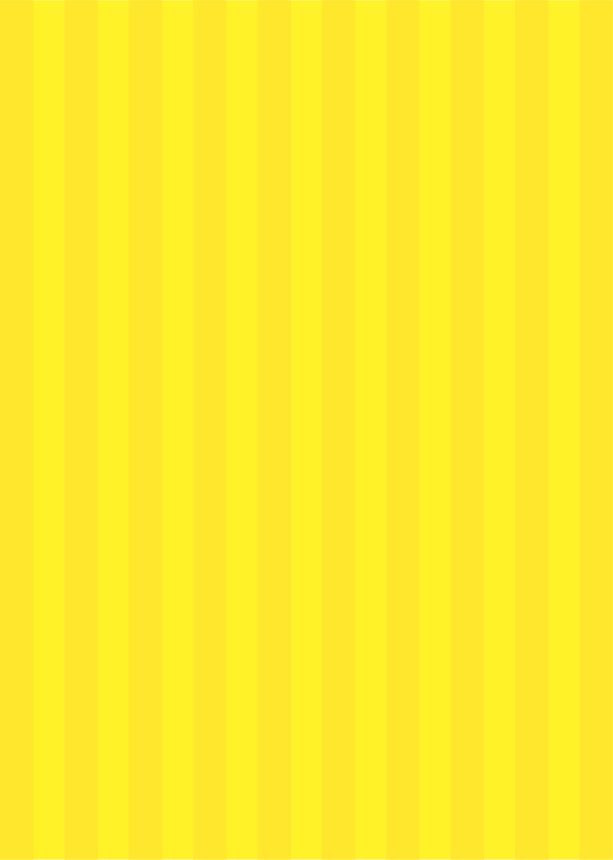 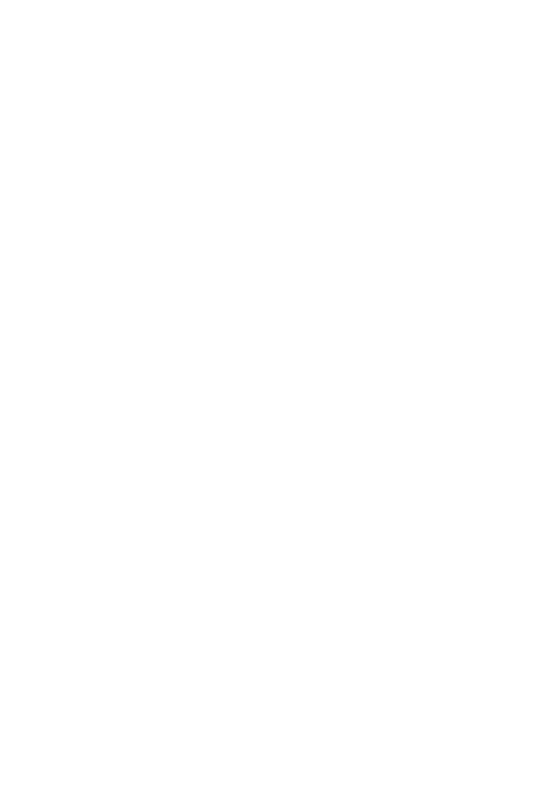 がん患者と家族のサロン
参加料・保育料
みぶなの会　学習会
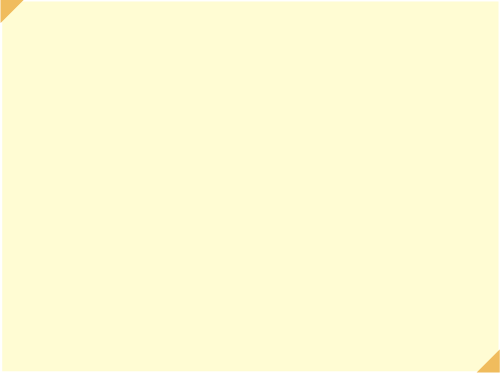 安心して過ごせる長寿社会
～介護保険のしくみ～
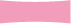 講師
京都市保健福祉局　　齋籐　浩之　様
日 時
会 場
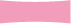 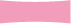 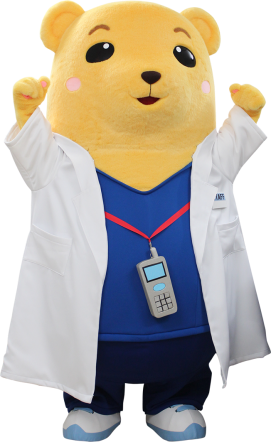 北館７階　大ホール
１月１７日（水）
午後３：００～３：３０頃
同日、１時３０分から、サロンを開催しています。
　あわせてぜひお越し下さい。
＊学習会だけの参加もできます。
京都市立病院　地域医療連携室
０７５－３１１－５３１１
お問い合わせ